ع
عـ
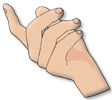 ــعـ
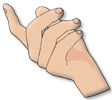 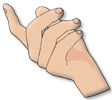 ــع
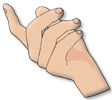 عَ
عُ
ع
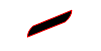 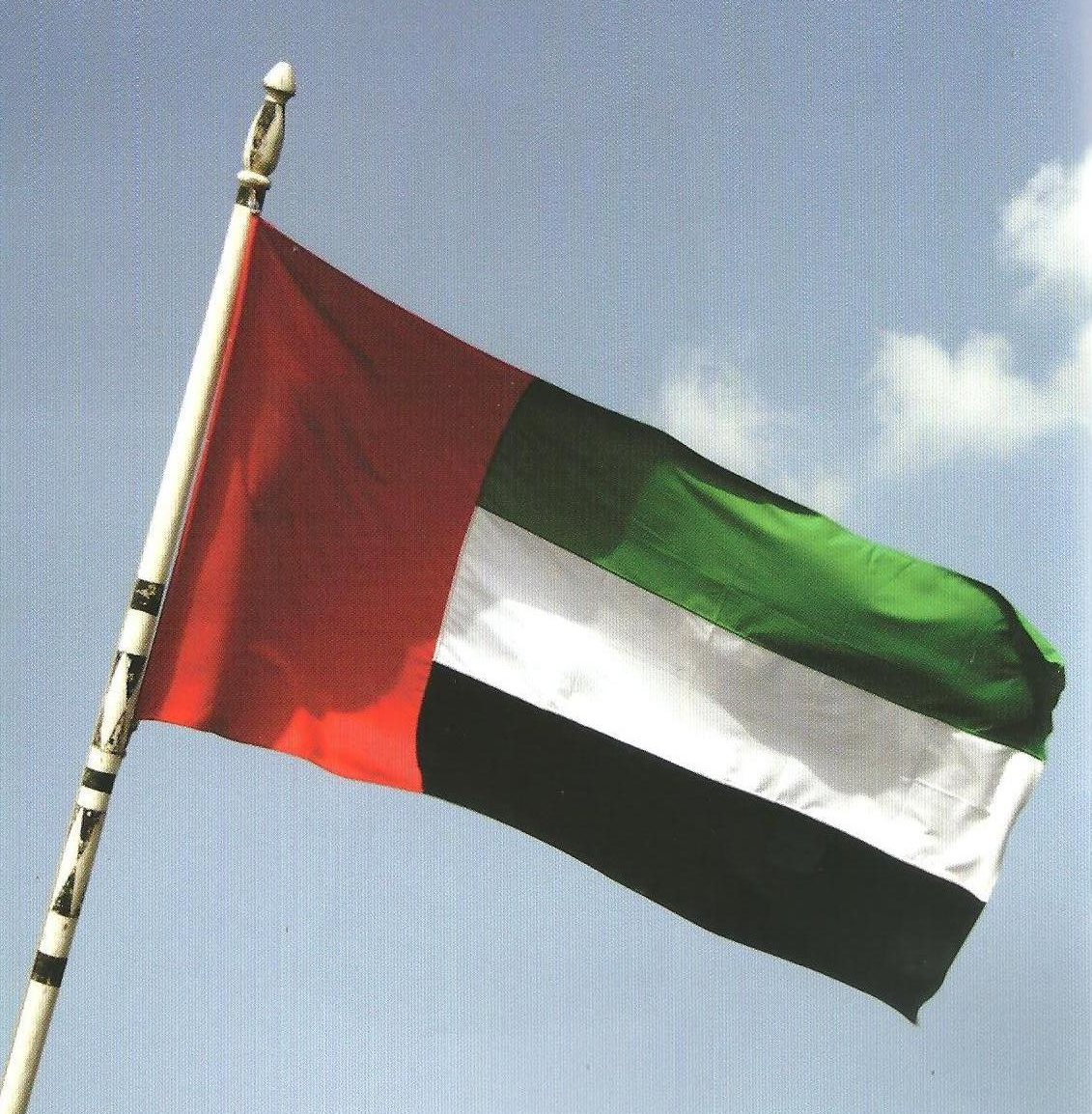 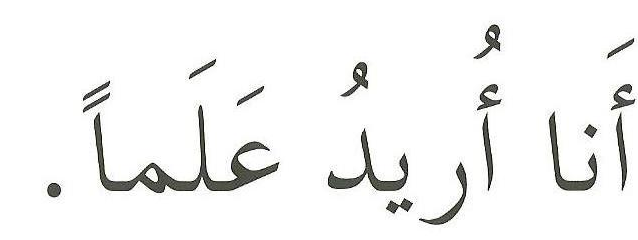 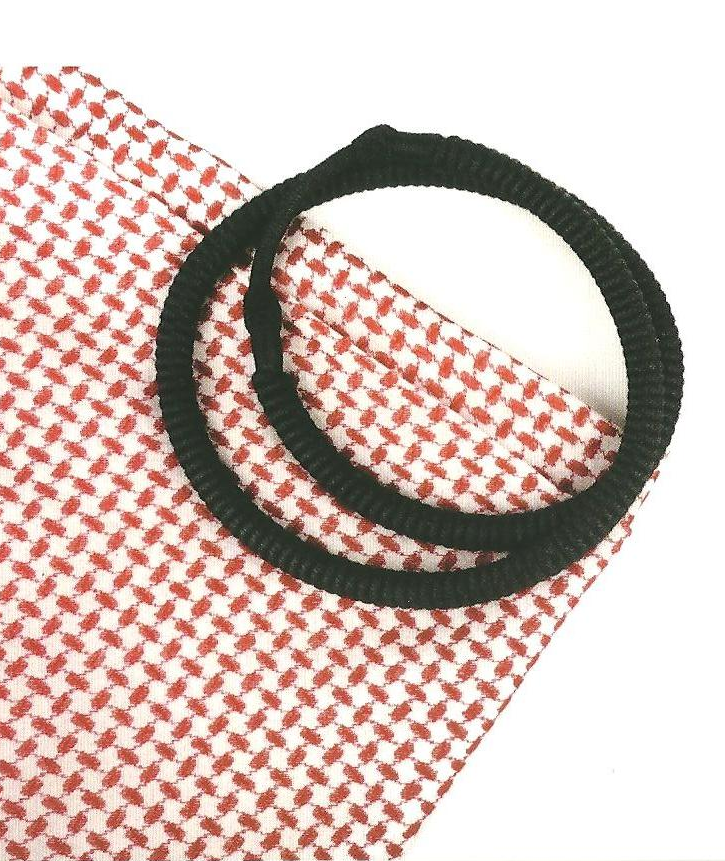 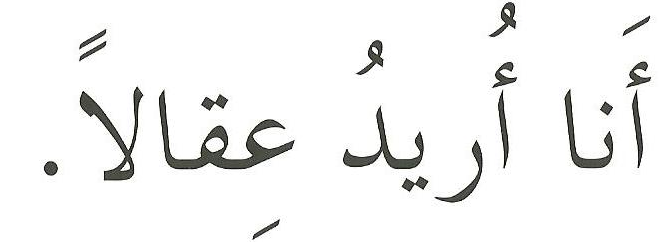 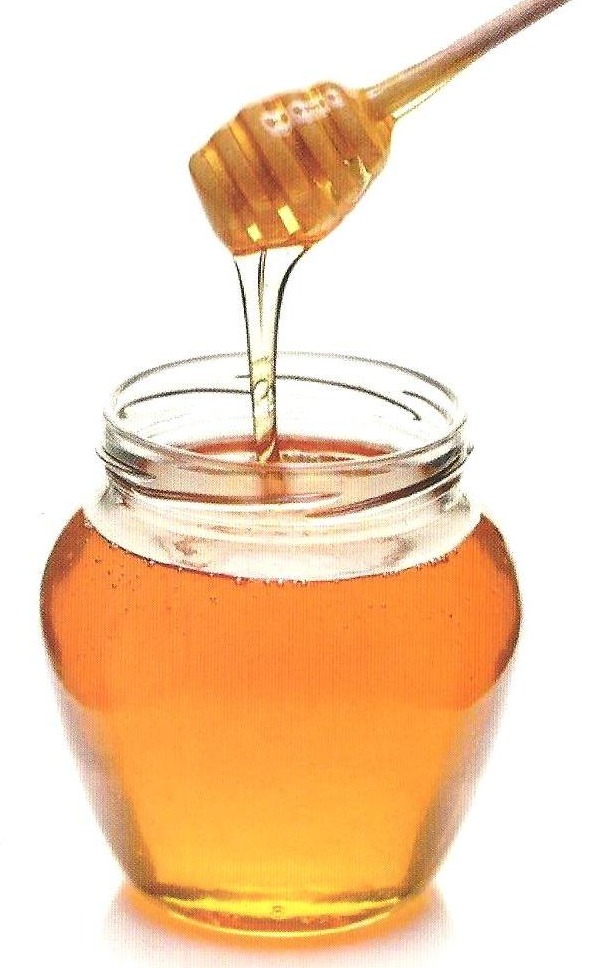 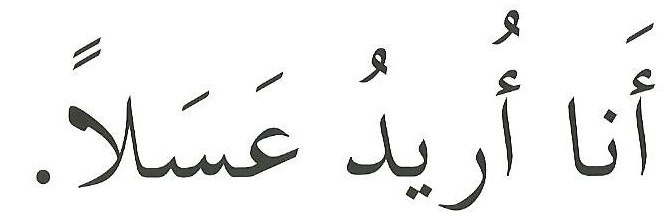 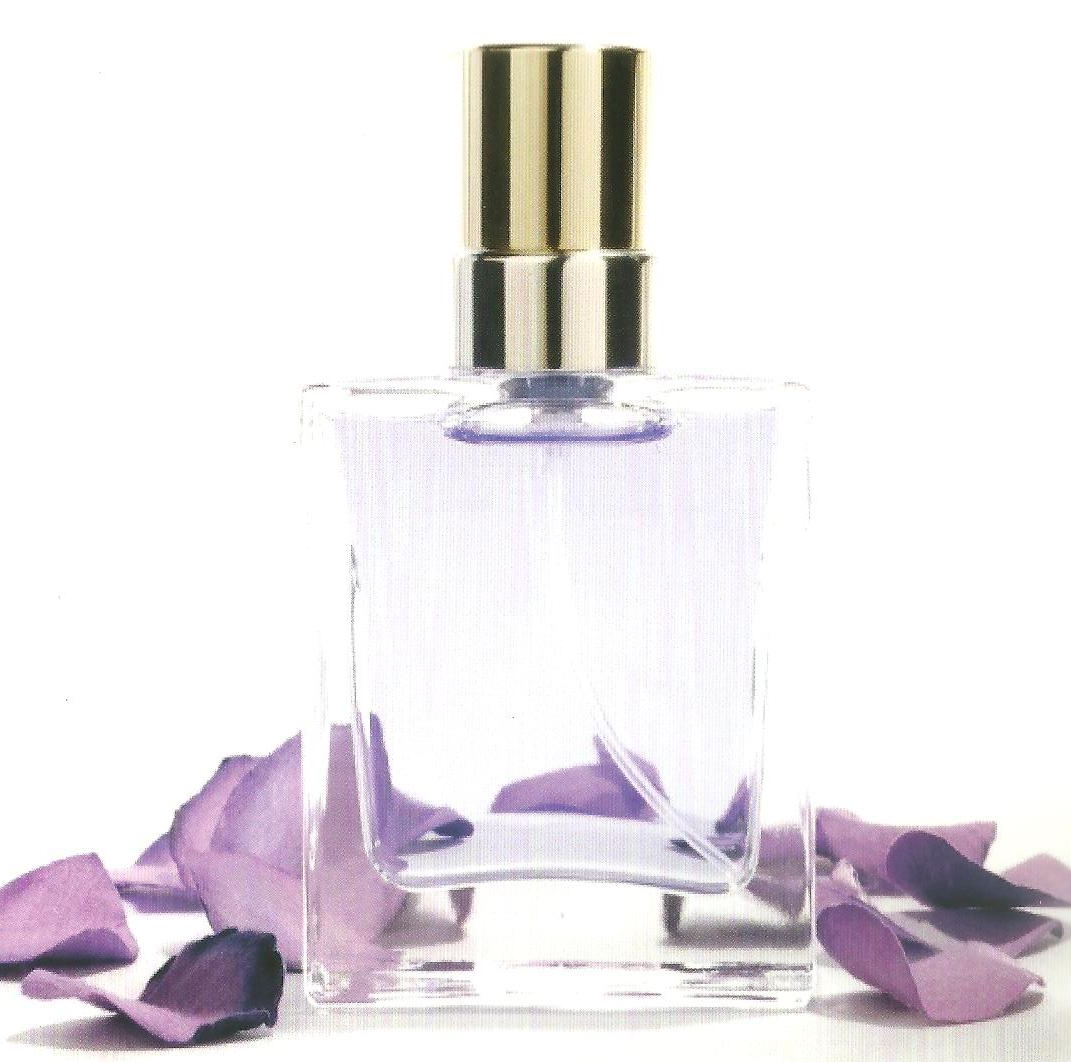 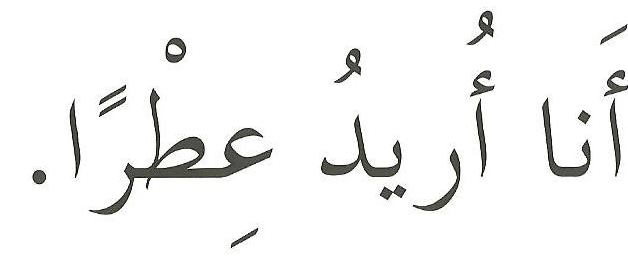 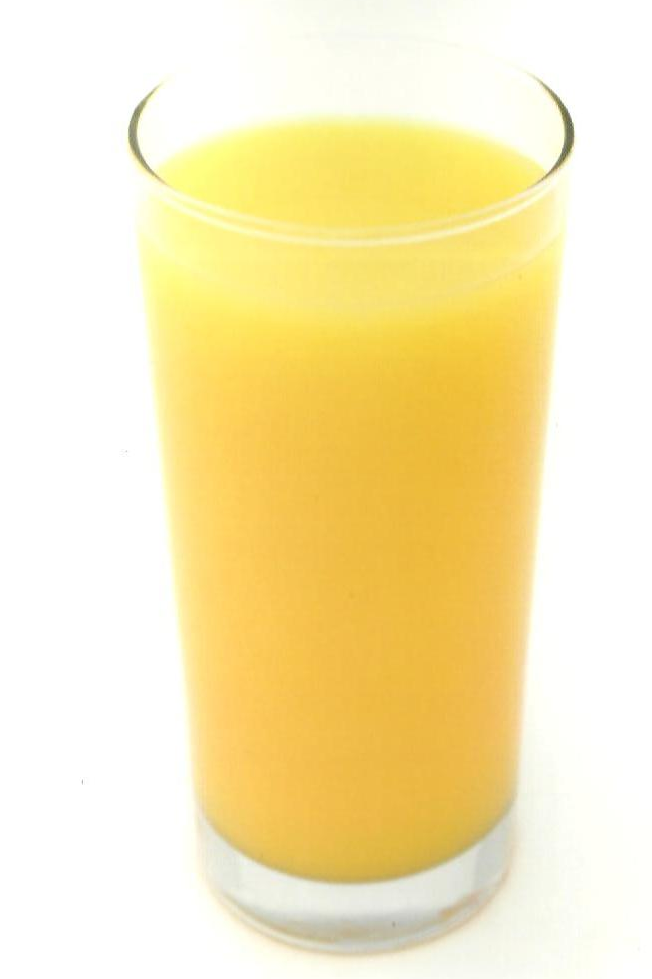 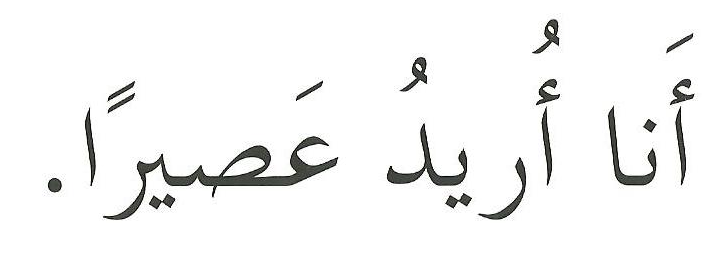 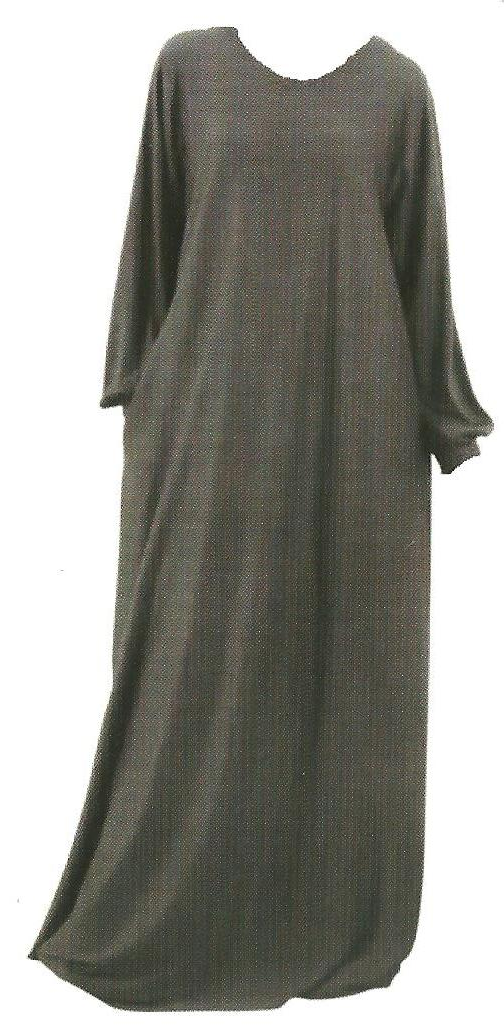 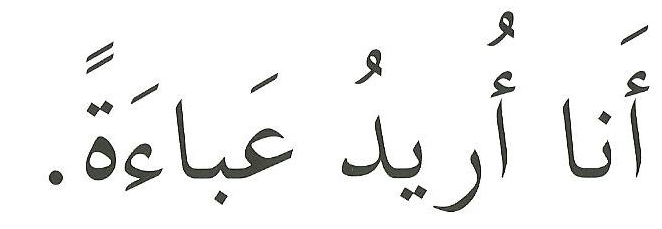